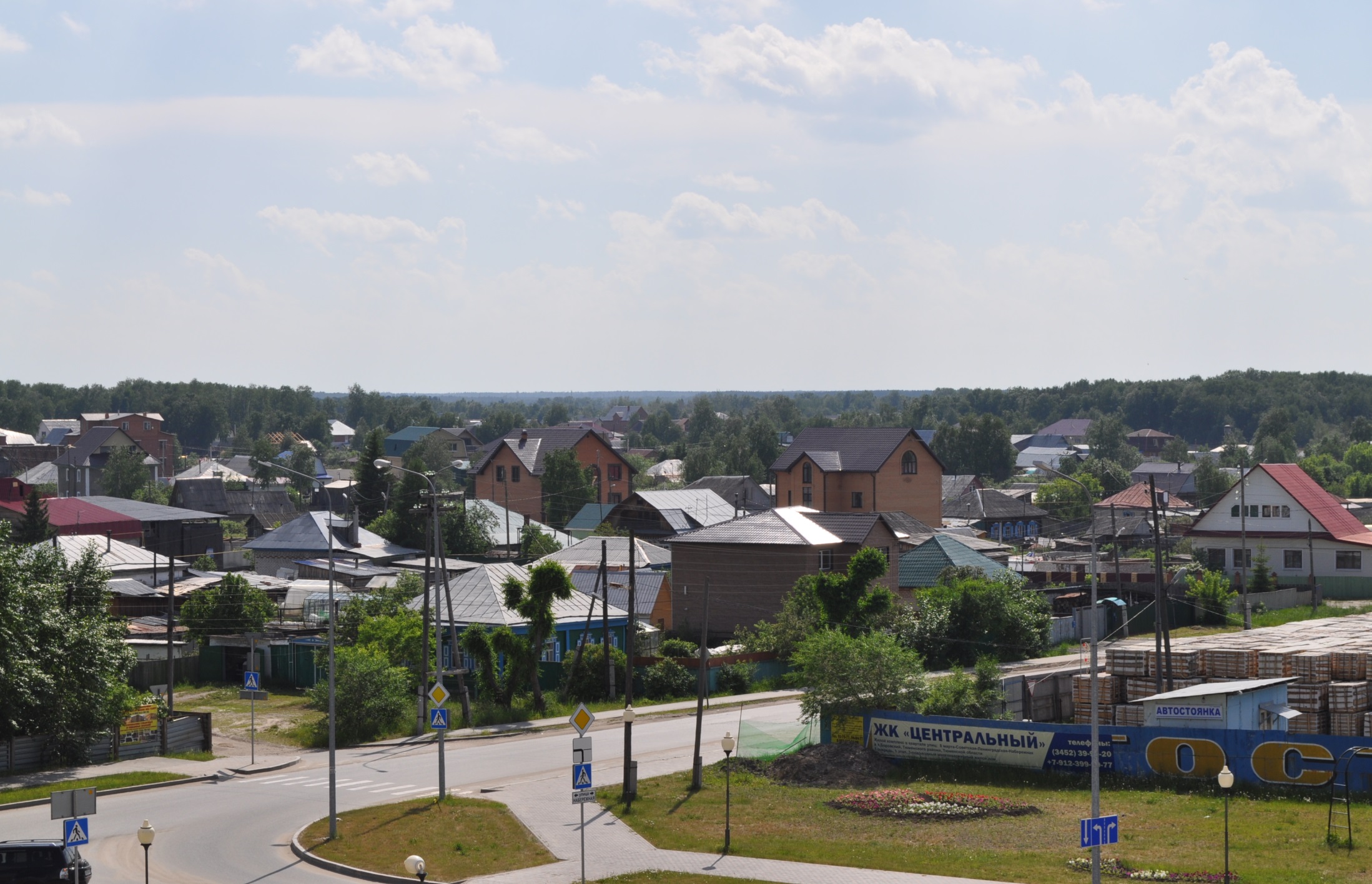 БЮДЖЕТ ДЛЯ ГРАЖДАН
К ОТЧЕТУ ОБ ИСПОЛНЕНИИ БЮДЖЕТА МУНИЦИПАЛЬНОГО ОБРАЗОВАНИЯ ПОСЕЛОК БОРВСКИЙ ЗА 2017 ГОД
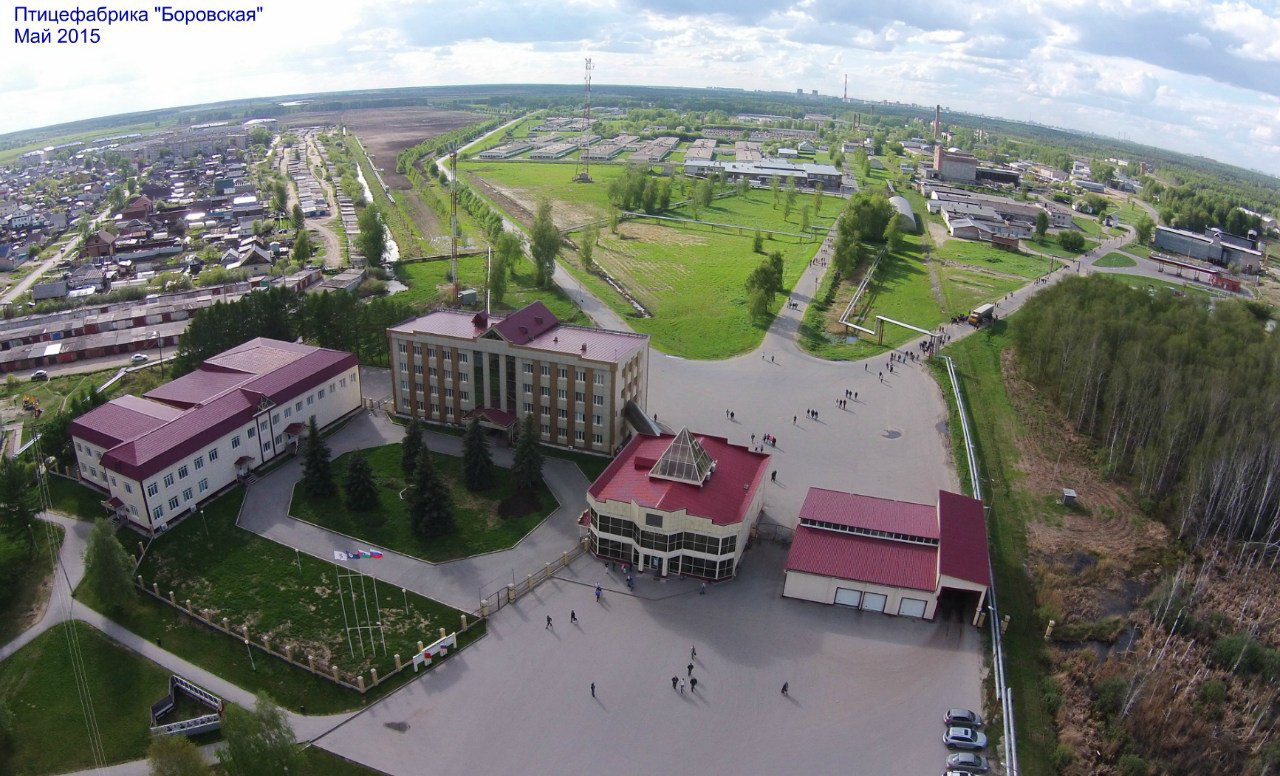 Общая характеристика поселка
Численность населения -18581 чел.

Численность населения работающих в поселке-6937 чел.
Зарегистрировано предприятий – 338 шт.
Действующих ИП- 483ед. 
Официально зарегистрированных безработных -59 чел.
[Speaker Notes: М.о. пос. Боровский это:
18,5 тыс. человек, проживающих на нашей территории
345  предприятий, учреждения всех форм собственности. 
483действующих ИП
6 919 чел. работающих на этих предприятиях
-   43 человек безработных]
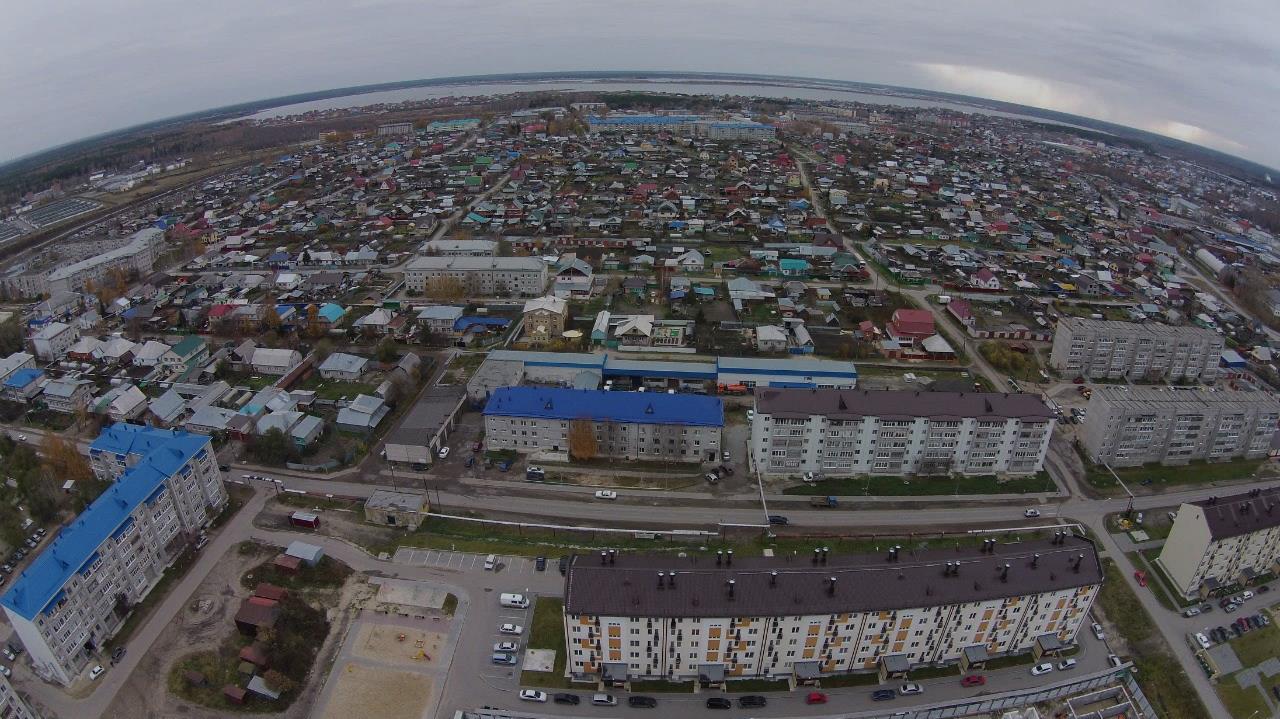 Характеристика инфраструктуры поселка
Протяженность
  Водопроводных сетей – 35 км.
Канализационных  сетей -27,5 км.
Тепловых сетей -13 км.
Электрических сетей-53 км.
Протяженность дорог – 55 км., в том числе
асфальт -37 км. 
грунт 18 км.
Многоквартирные дома – 111 шт.
Частные дома  -1938 шт.
ДемографияДинамика численности и естественное движение населения (чел.)
+88
СМСП и потребительский рынок
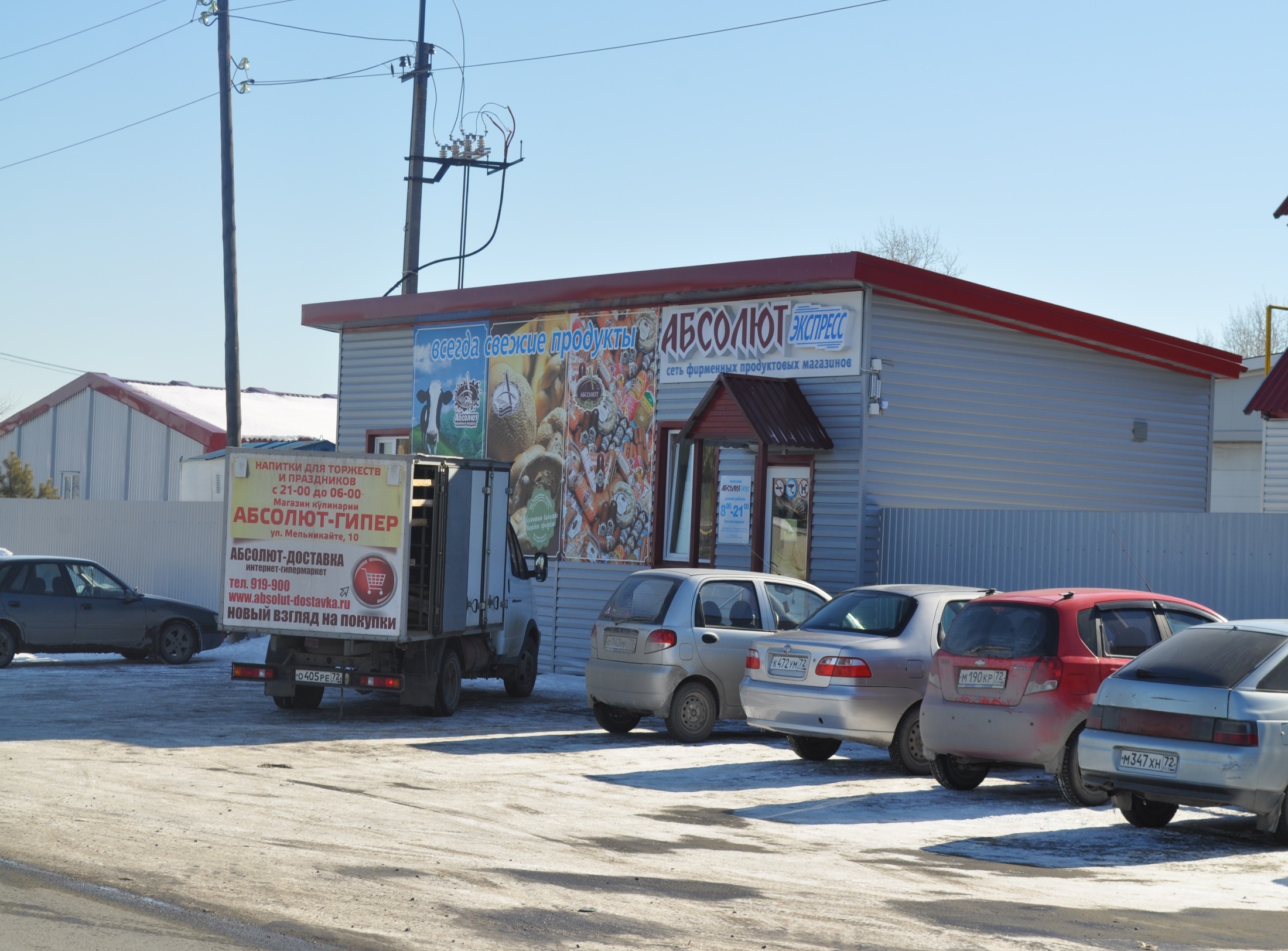 Количество объектов торговли- 89 шт.
Количество объектов общественного питания-13 шт.
Количество объектов бытового обслуживания – 48 шт.
[Speaker Notes: Потребительский рынок муниципального образования поселок Боровский на 01.01.2017г. представлен 85  (2015г. -84) объектами торговли, общей площадью 13,7 тыс. кв.м.
Общедоступная сеть общественного питания представлена 10 объектами. 
Сеть бытового обслуживания на 01.01.2017 представлена 53 пунктами оказания услуг, на которых осуществляет деятельность 64 человека, в том числе 59 человек.]
Ввод жилья
Ввод жилья
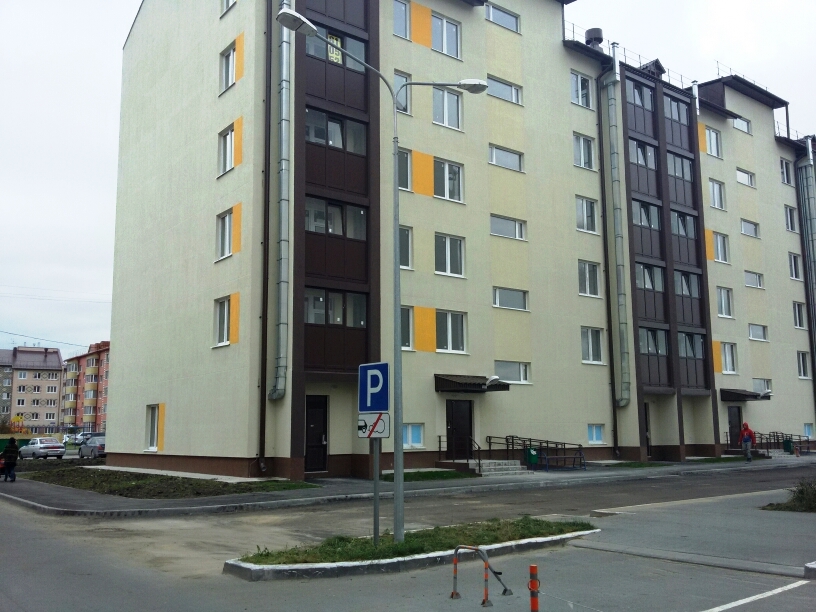 Об инвестиционных проектах
Об инвестиционных проектах
Бюджет поселка Боровский
Доходы бюджета, млн.руб.
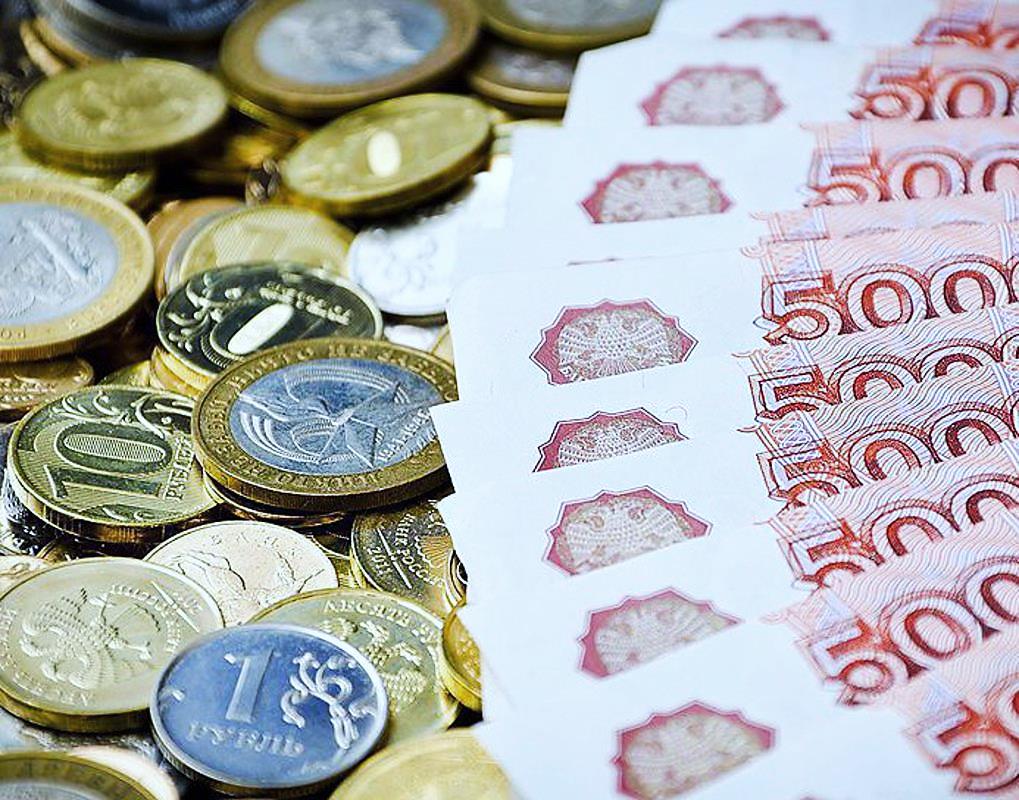 84
64
66
Расходы бюджета, млн.руб.
Исполнение бюджета за 2017 год
млн.руб.
Исполнение собственных доходов 
по источникам поступления
 за 2017 год (млн. руб.)
Исполнение расходной части за 2017 год (млн.руб.)
Благоустройство
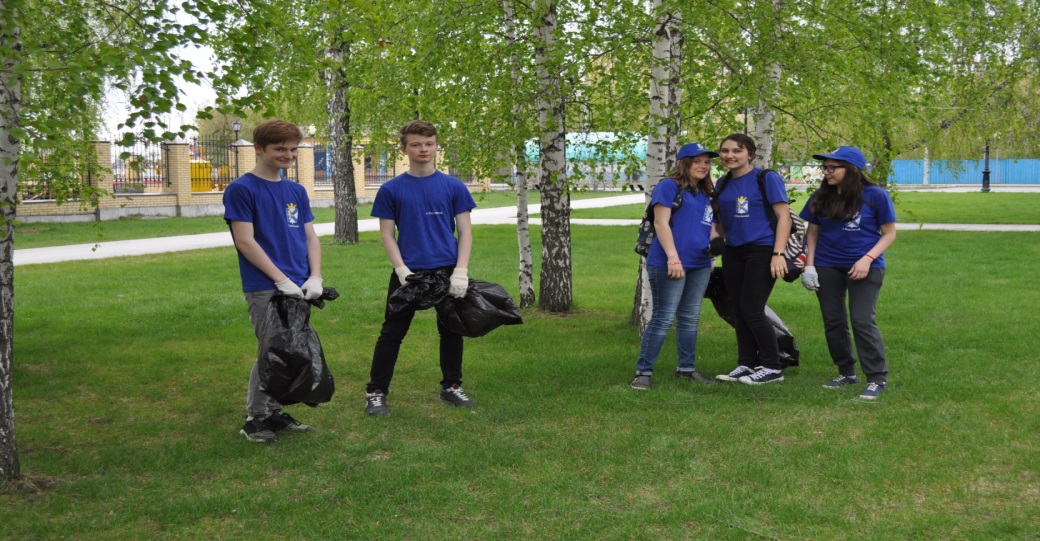 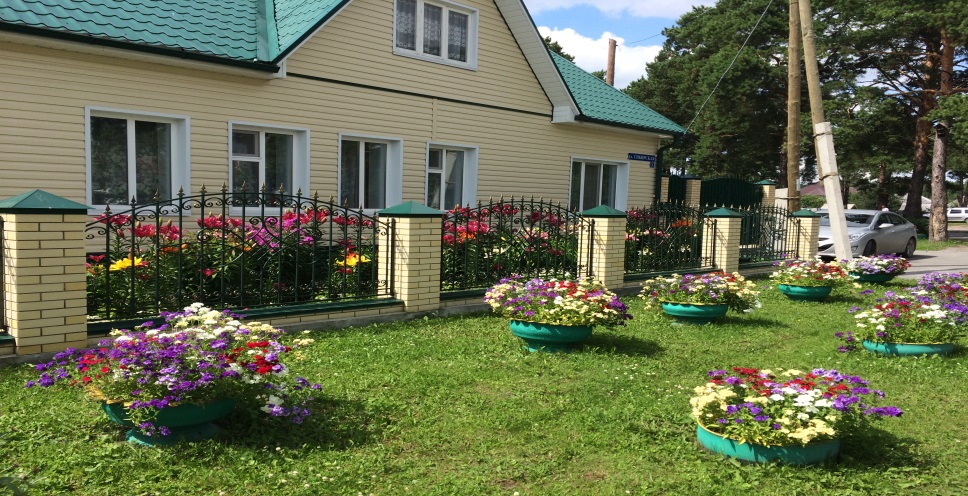 Отряд  главы
Трудоустроен о 168 подростков
Средняя заработная плата за 14 дней  без учета ЦЗН-4221 руб
.
Озеленение
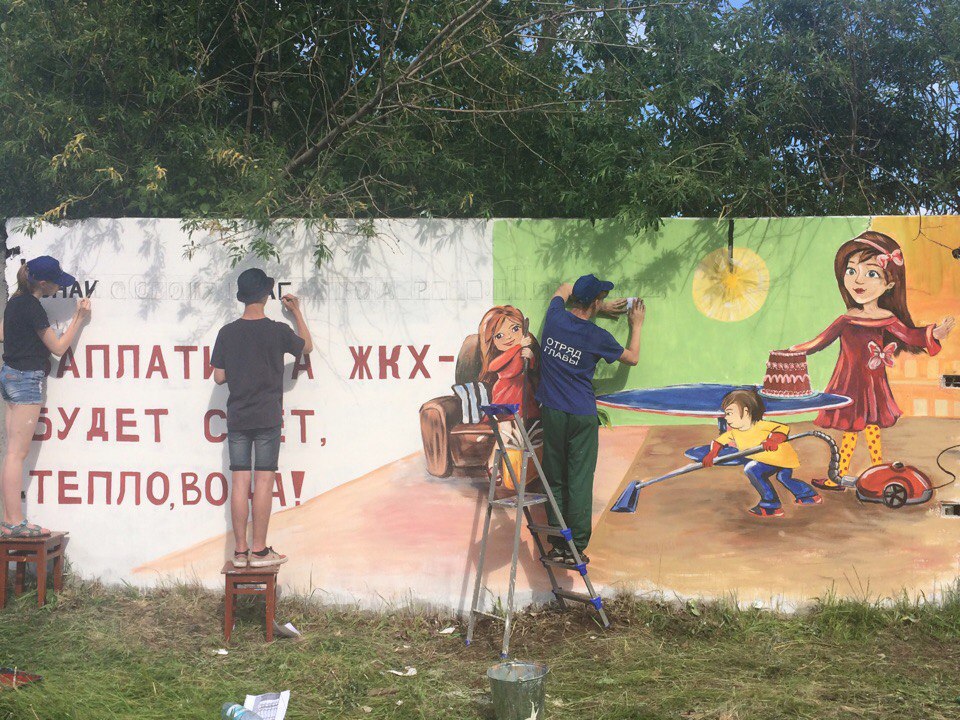 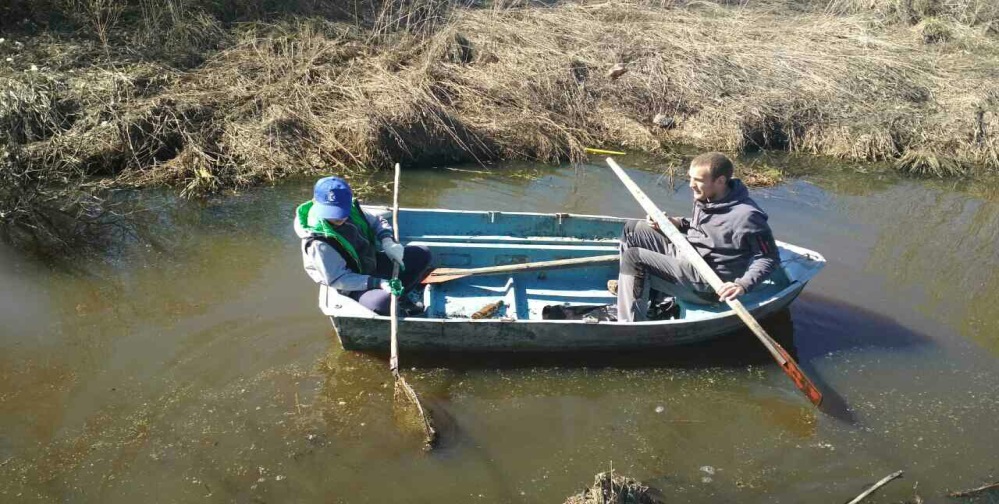 Обустройство парков, очистка территории , МАФы, прочие мероприятия
27 субботников, - 2470 чел., уборка  территории - 5 га,  вывезено мусора -2  тыс. м3
Побелено 360 м. бордюров
Отремонтировано 933 м. забора
Благоустройство
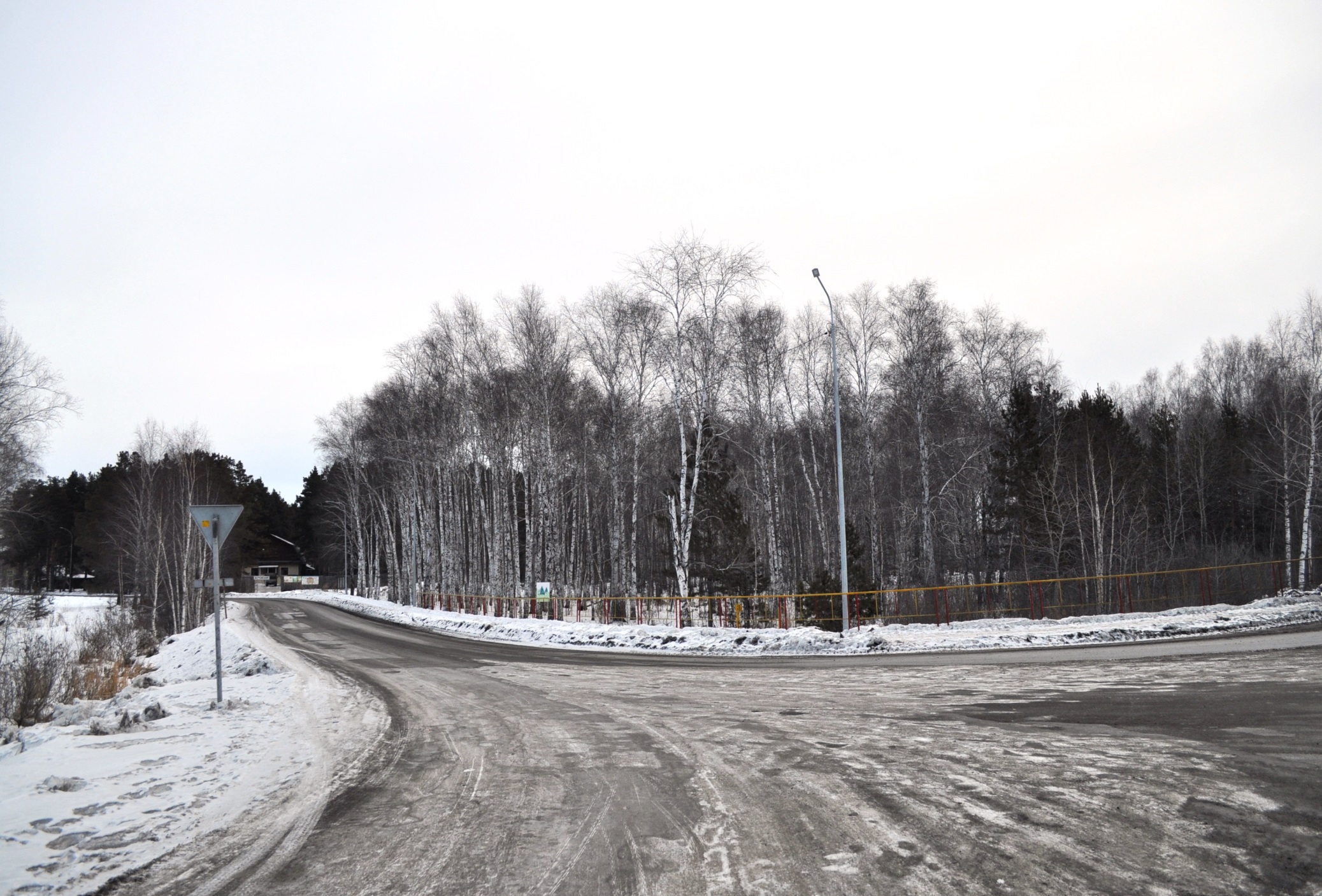 1129 светильников, 
929 опор. 
В 2017 году заменено 
светильников - 8 шт.
 лампочек -208 шт.
Уличное освещение
2015г. -6,5 млн.руб.
2016г. -4,2 млн.руб.
2017г.-4,8 млн.руб.
Установлено 
 9 опор,
 15 светильников, 
650 м.
Культура
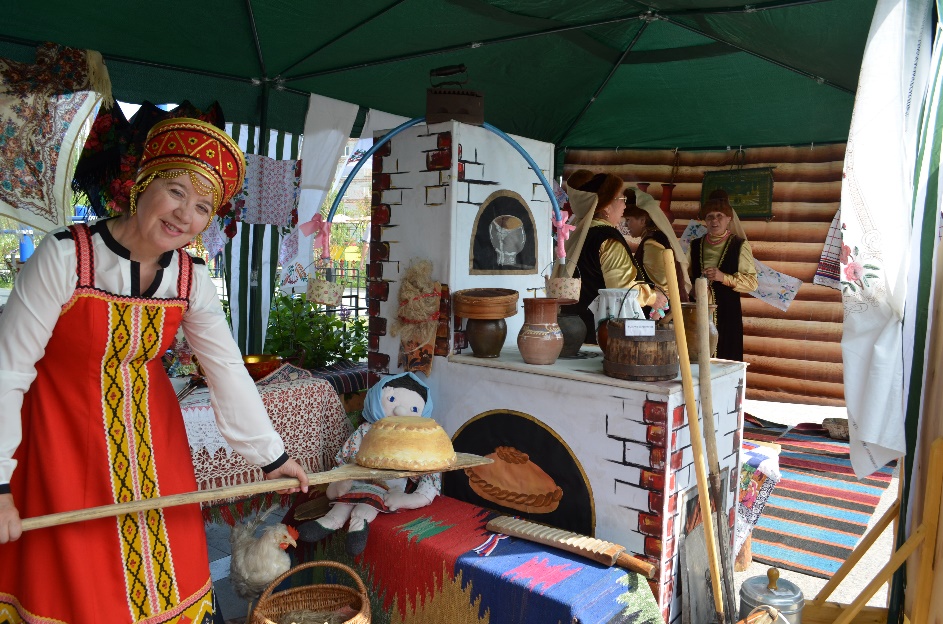 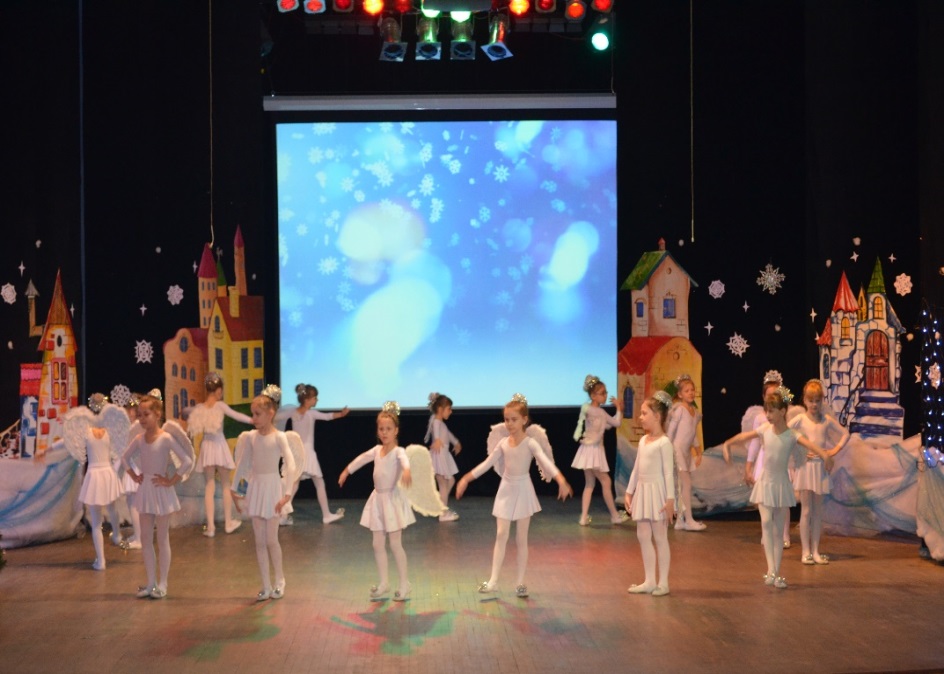 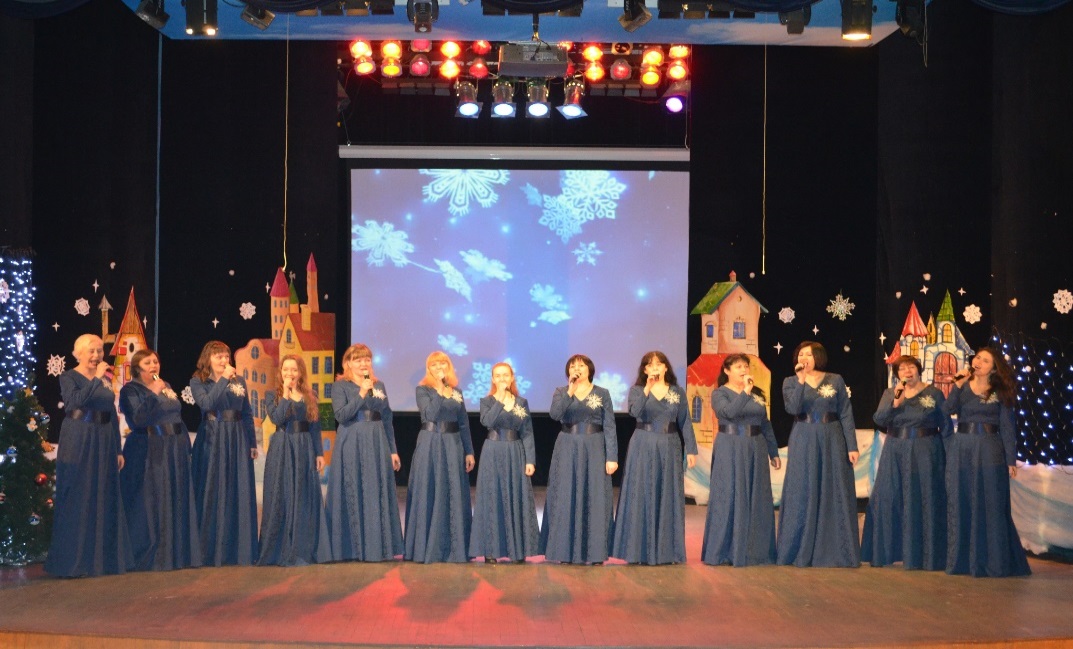 Достижения 2017 год
44 диплома: 

Международные конкурсы –20 дипломов 

Областные конкурсы – 12 дипломов 

Межрегиональный конкурс – 1 диплом Лауреат 1 степени;

Городские конкурсы – 3 диплома 

Районные конкурсы – 8 дипломов
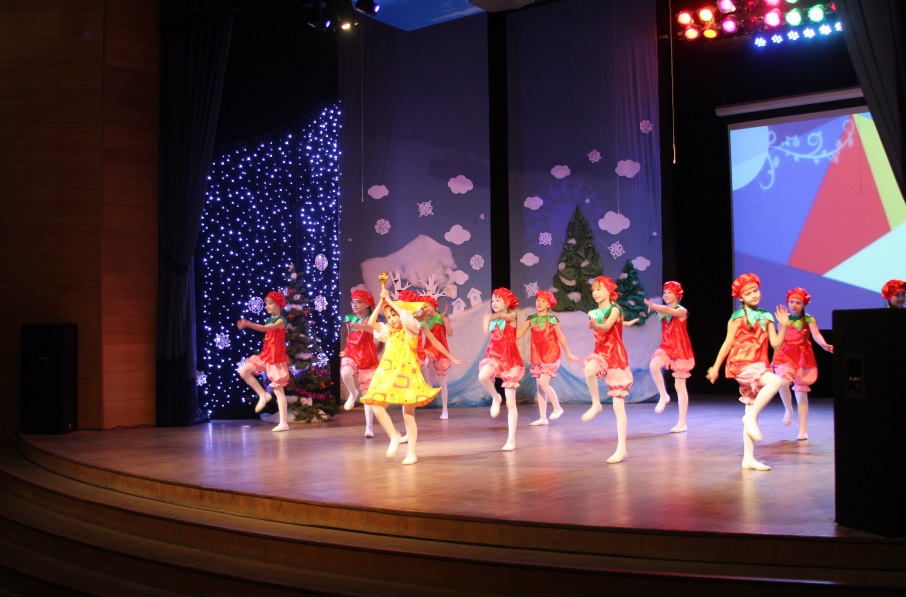 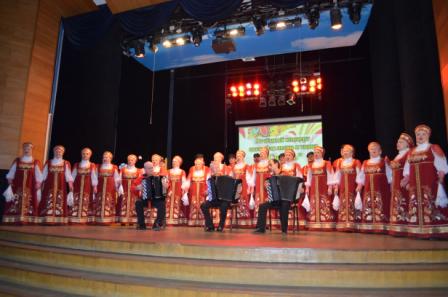 Физическая культура
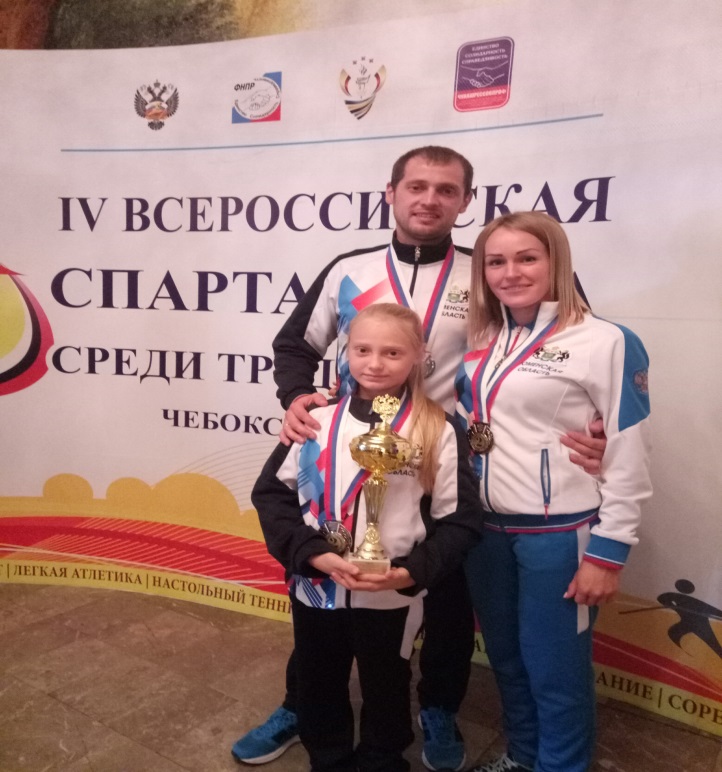 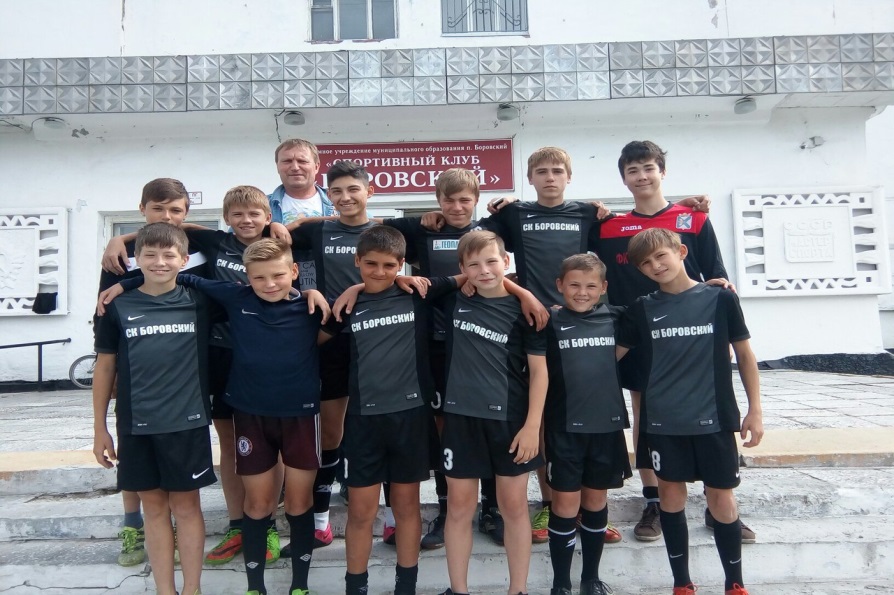 Достижения 2017 год
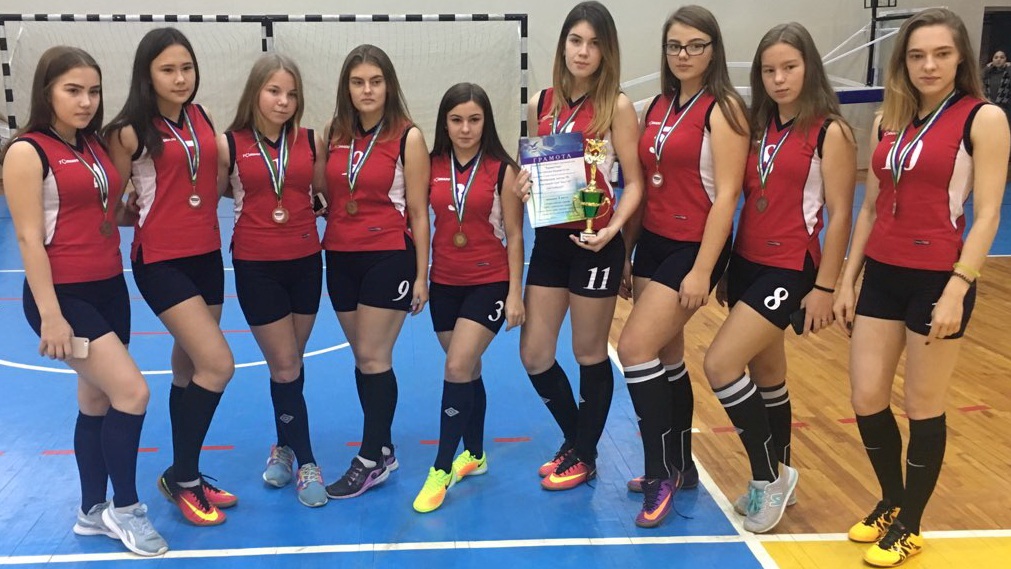 2 место в Кубке России по лапте среди мужских команд
2 место в чемпионате России по мини-лапте среди мужских команд
3 место в первенстве России среди юниорок
1 место в открытом чемпионате Тюменской области по лапте среди мужских и женских команд
1 место в первенстве Тюменской области по футболу среди юношей 2004-2005 г.р.
1 место в первенстве г. Тюмени по мини-футболу среди юношей 2003-2004 г.р.
1 место в первенстве г. Тюмени по футболу среди юношей 2003-2004 г.р. 
2 место в соревнованиях «Папа, мама, я – спортивная семья» IV всероссийской Спартакиады среди трудящихся
1 место в общекомандном зачете зимних сельских спортивных игр Тюменского муниципального района
1 место в общекомандном зачете Спартакиады ветеранов Тюменского муниципального района
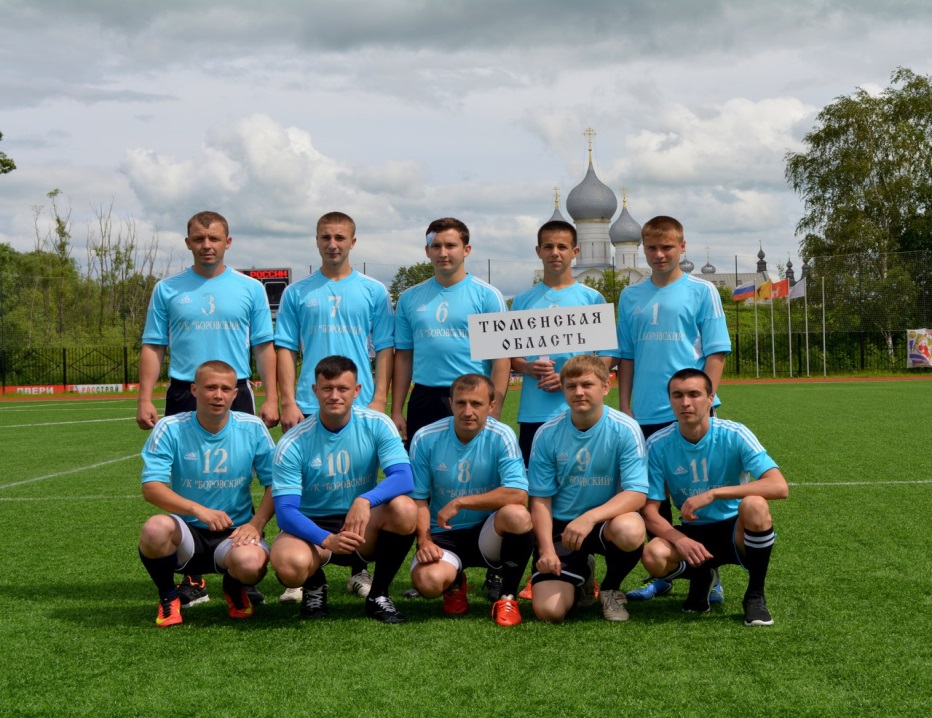 [Speaker Notes: Физическая культура и спорт]
Муниципальные программы
Млн.руб.
Муниципальные программы
Млн.руб.
Муниципальные программы
Млн.руб.